Col 1:15-22 - Él es la imagen del Dios invisible, el primogénito de toda creación.  Porque en Él fueron creadas todas las cosas, tanto en los cielos como en la tierra, visibles e invisibles; ya sean tronos o dominios o poderes o autoridades; todo ha sido creado por medio de Él y para Él.  Y Él es antes de todas las cosas, y en Él todas las cosas permanecen.  Él es también la cabeza del cuerpo que es la iglesia; y Él es el principio, el primogénito de entre los muertos, a fin de que Él tenga en todo la primacía.  Porque agradó al Padre que en Él habitara toda la plenitud,  y por medio de Él reconciliar todas las cosas consigo, habiendo hecho la paz por medio de la sangre de su cruz, por medio de Él, repito, ya sean las que están en la tierra o las que están en los cielos.  Y aunque vosotros antes estabais alejados y erais de ánimo hostil, ocupados en malas obras, sin embargo, ahora Él os ha reconciliado en su cuerpo de carne, mediante su muerte….
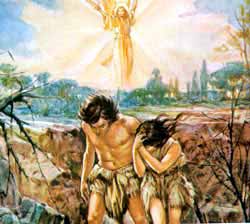 Gén 2:17 -- Dios dijo:  del árbol de la ciencia del bien y del mal no comerás; porque el día que de él comieres, ciertamente morirás.
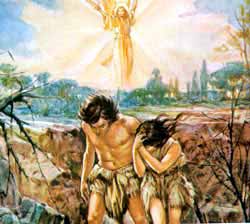 Gén 3:23-24 - Y lo sacó Jehová del huerto del Edén, para que labrase la tierra de que fue tomado.  Echó, pues, fuera al hombre, y puso al oriente del huerto de Edén querubines, y una espada encendida que se revolvía por todos lados, para guardar el camino del árbol de la vida.
Más tarde Dios empezó a revelar Su plan para perdonar y redimir a los pecadores de la maldición de sus pecados.
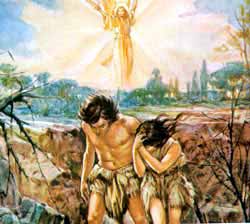 Pablo dijo:  nos escogió en él antes de la fundación del mundo – Ef. 1:4
Y él escribió acerca del propósito eterno que hizo en Cristo Jesús - Ef 3:11
Ef 1:3-14 - Bendito sea el Dios y Padre…que nos bendijo con toda bendición espiritual en los lugares celestiales en Cristo, según nos escogió en él antes de la fundación del mundo, para que fuésemos santos y sin mancha delante de él, en amor habiéndonos predestinado para ser adoptados hijos suyos por medio de Jesucristo, según el puro afecto de su voluntad, para alabanza de la gloria de su gracia, con la cual nos hizo aceptos en el Amado, en quien tenemos redención por su sangre, el perdón de…dándonos a conocer el misterio de su voluntad…de reunir todas las cosas en Cristo, en la dispensación del cumplimiento de los tiempos, así las que están en los cielos, como las que están en la tierra.
En él asimismo tuvimos herencia, habiendo sido predestinados conforme al propósito del que hace todas las cosas según el designio de su voluntad, a fin de que seamos para alabanza de su gloria, nosotros los que primeramente esperábamos en Cristo.  En él también vosotros, habiendo oído la palabra de verdad, el evangelio de vuestra salvación, y habiendo creído en él, fuisteis sellados con el Espíritu Santo de la promesa, que es las arras de nuestra herencia hasta la redención de la posesión adquirida, para alabanza de su gloria.
Ef 3:1-11  - Por esta causa yo Pablo, prisionero de Cristo Jesús por vosotros los gentiles; si es que habéis oído de la administración de la gracia de Dios que me fue revelación me fue declarado el misterio, como antes lo he escrito breve-mente, leyendo lo cual podéis entender cuál sea mi conocimiento en el misterio de Cristo, misterio que en otras generaciones no se dio a conocer a los hijos de los hombres, como ahora es revelado a sus santos apóstoles y profetas por el Espíritu: que los gentiles son coherederos y miembros del mismo cuerpo, y copartícipes de la promesa en Cristo Jesús por medio del evangelio….
A mí, que soy menos que el más pequeño de todos los santos, me fue dada esta gracia de…aclarar a todos cuál sea la dispensación del misterio escondido desde los siglos en Dios, que creó todas las cosas; para que la multiforme sabiduría de Dios sea ahora dada a conocer por medio de la iglesia a los principados y potestades en los lugares celestiales, conforme al propósito eterno que hizo en Cristo Jesús nuestro Señor.
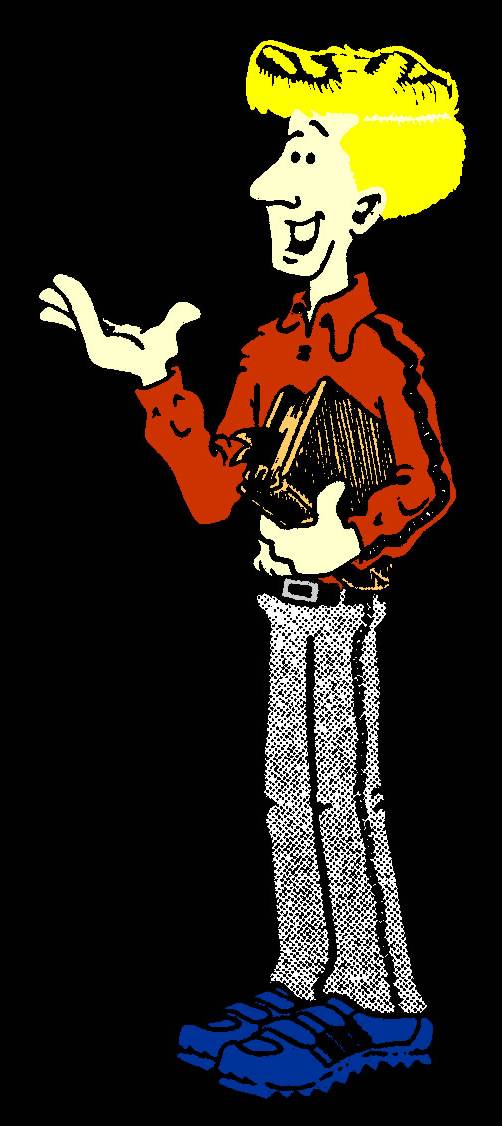 Un diagrama nos ayudará entender estos 2 textos
Toda bendición espiritual en los lugares celestiales en Cristo:  1:3
Col. 1:27 - …este misterio que es Cristo en vosotros, la esperanza de la gloria
Revelada en Su cuerpo, la iglesia
2:11-22; 3:10-11; Col. 1:27
Cristo en vosotros!
la
Salvación
está en
Cristo
El plan de Dios antes de la
creación
1:3-14
3:1-11
Realizado 
al juicio 
final
 
La posesión de Dios redimodo
1:14
OC/AP PERIOD
Patriarcas…Israel…Ley
Toda bendicion espiritual:
1:4     - escogidos a ser santos
1:5     - adoptados como hijos
1:6     - recibimos gracia
1:7     - la redención
1:7     - el perdón
1:9     - misterio revelado
1:13   - sellado por el E.S.
2:1+   - hicimos vivos
2:11+ - reconciliados a Dios
4:11+ - conocimiento maduro
-el plan de Dios-

(misterio, escondido)
(no entendido)